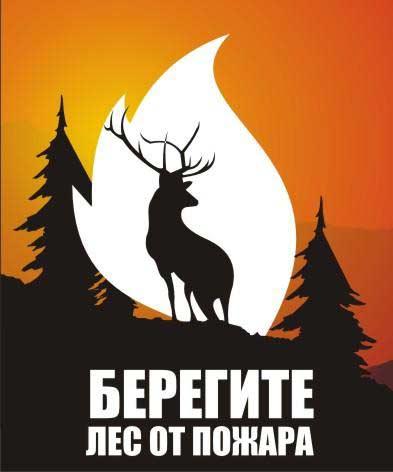 Комплексное занятие по ОБЖ  и
 изобразительной деятельности
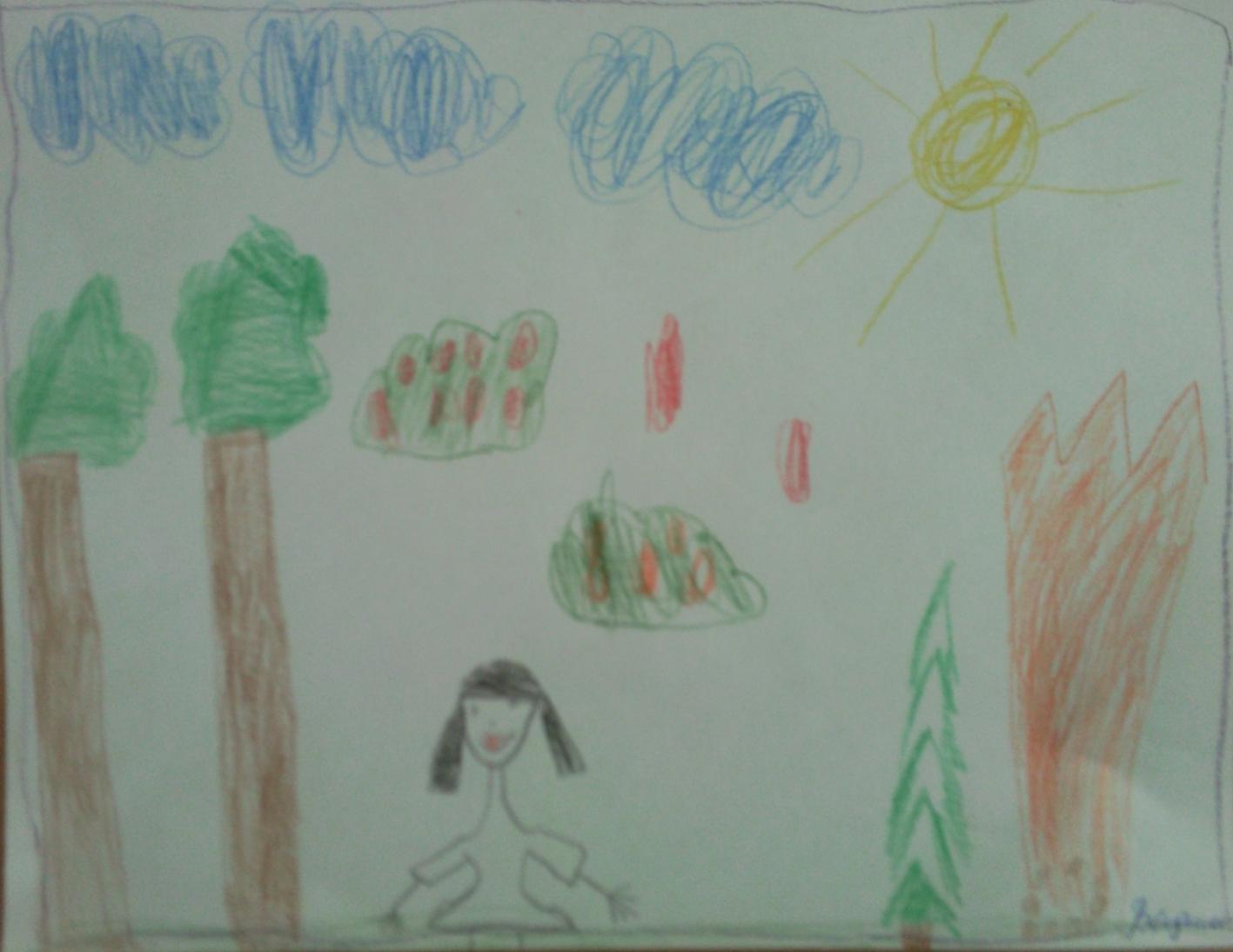 Бойков Вадим
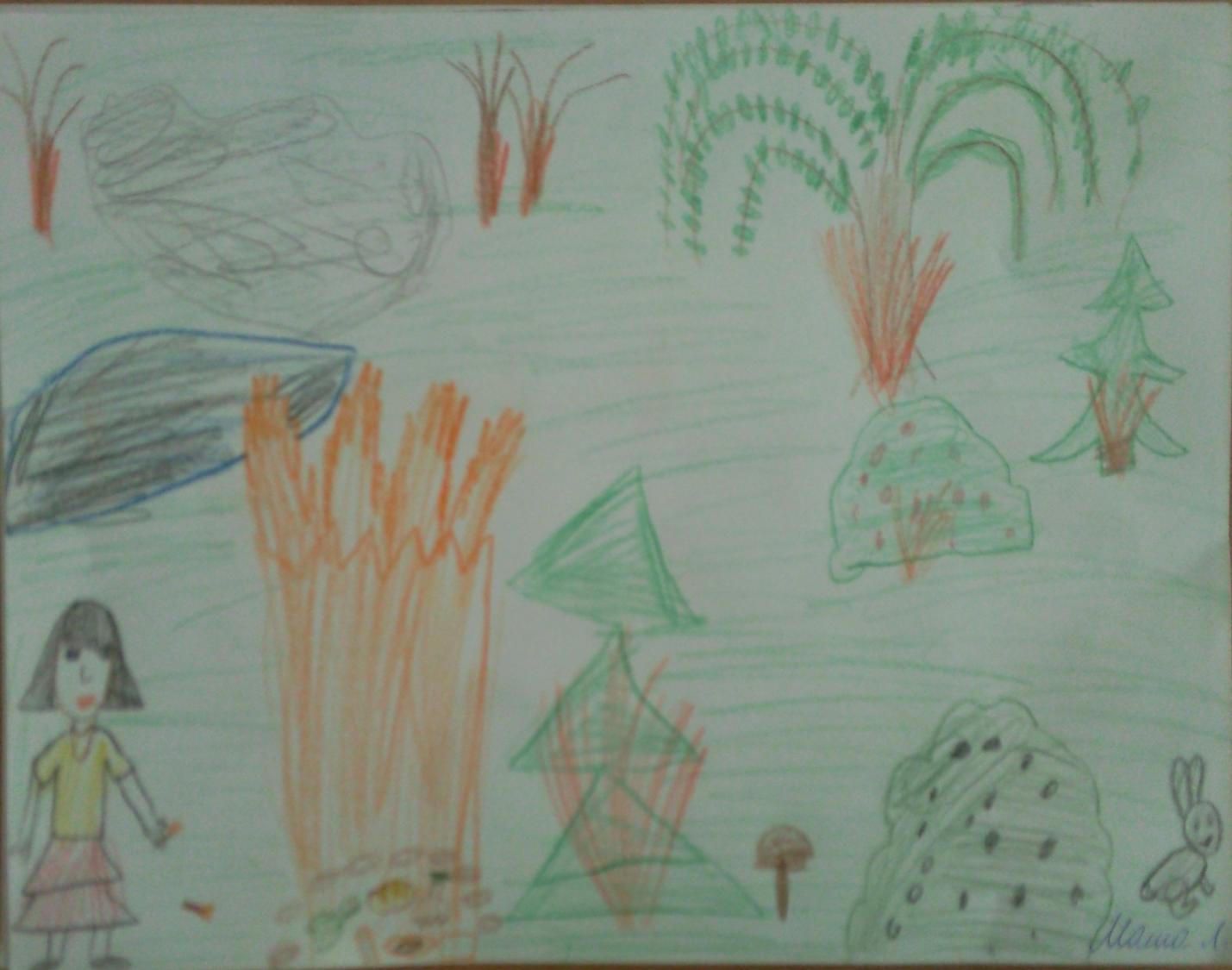 Лысенко Маша
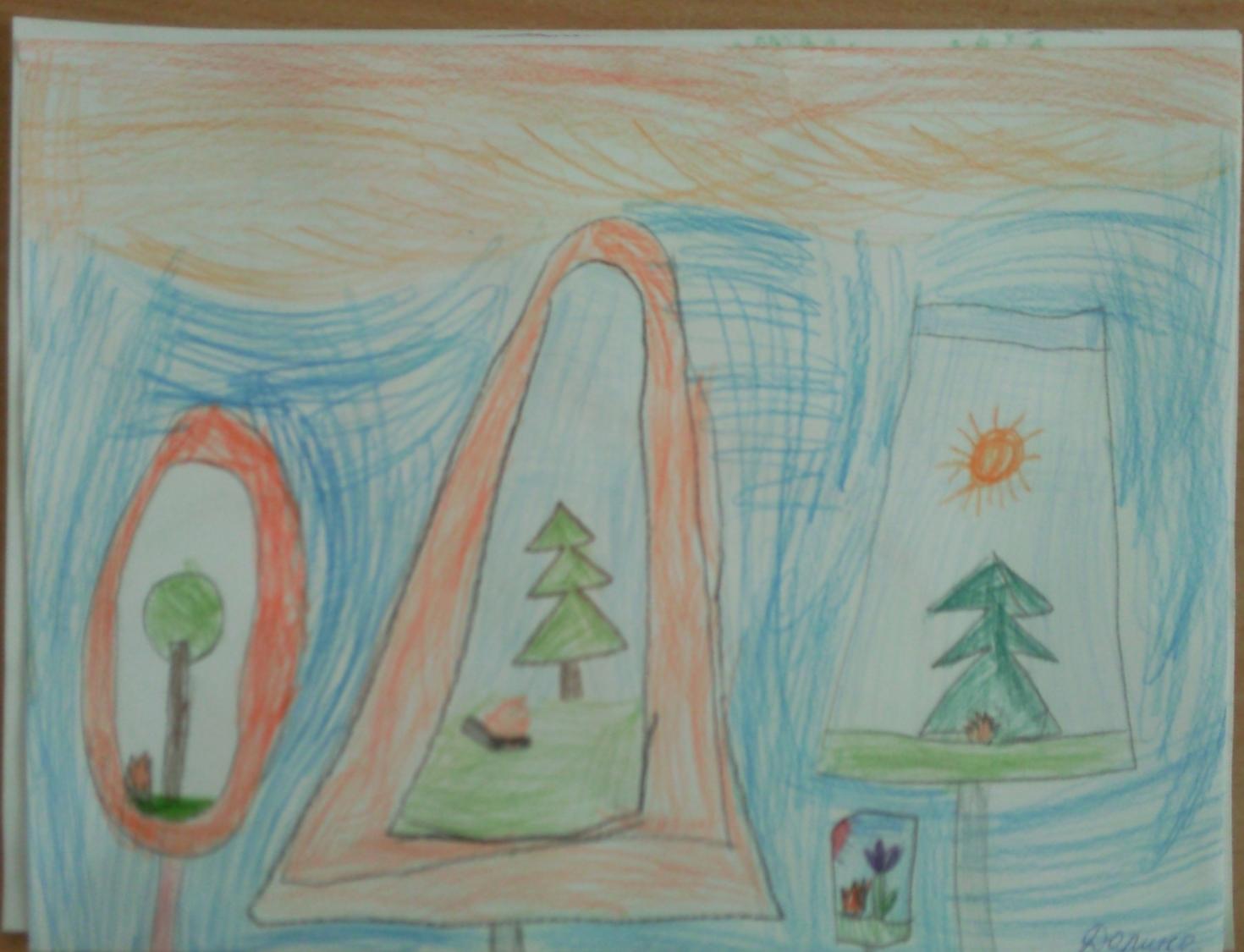 Савинская Дарина
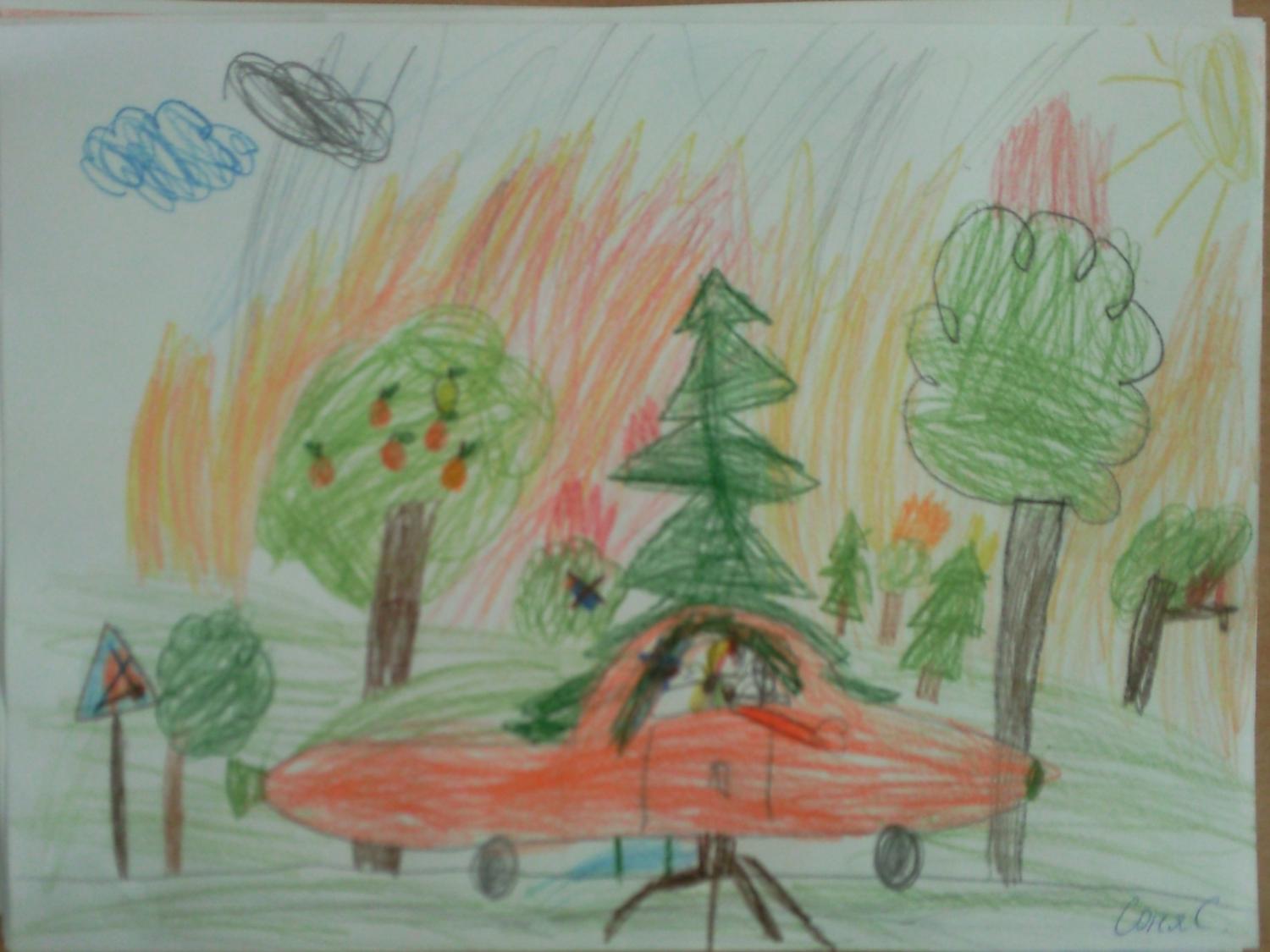 Сорокина Соня
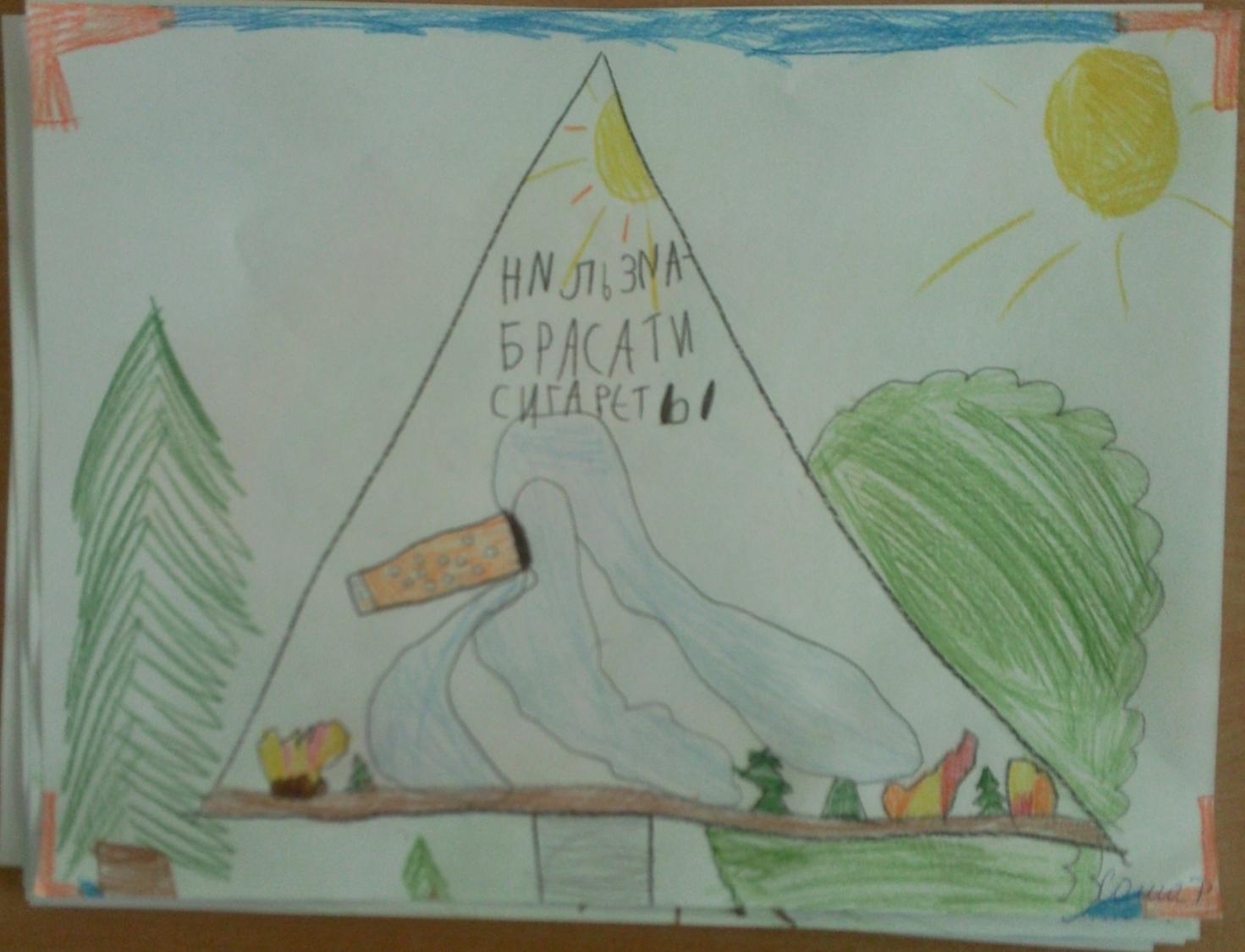 Федорова Саша
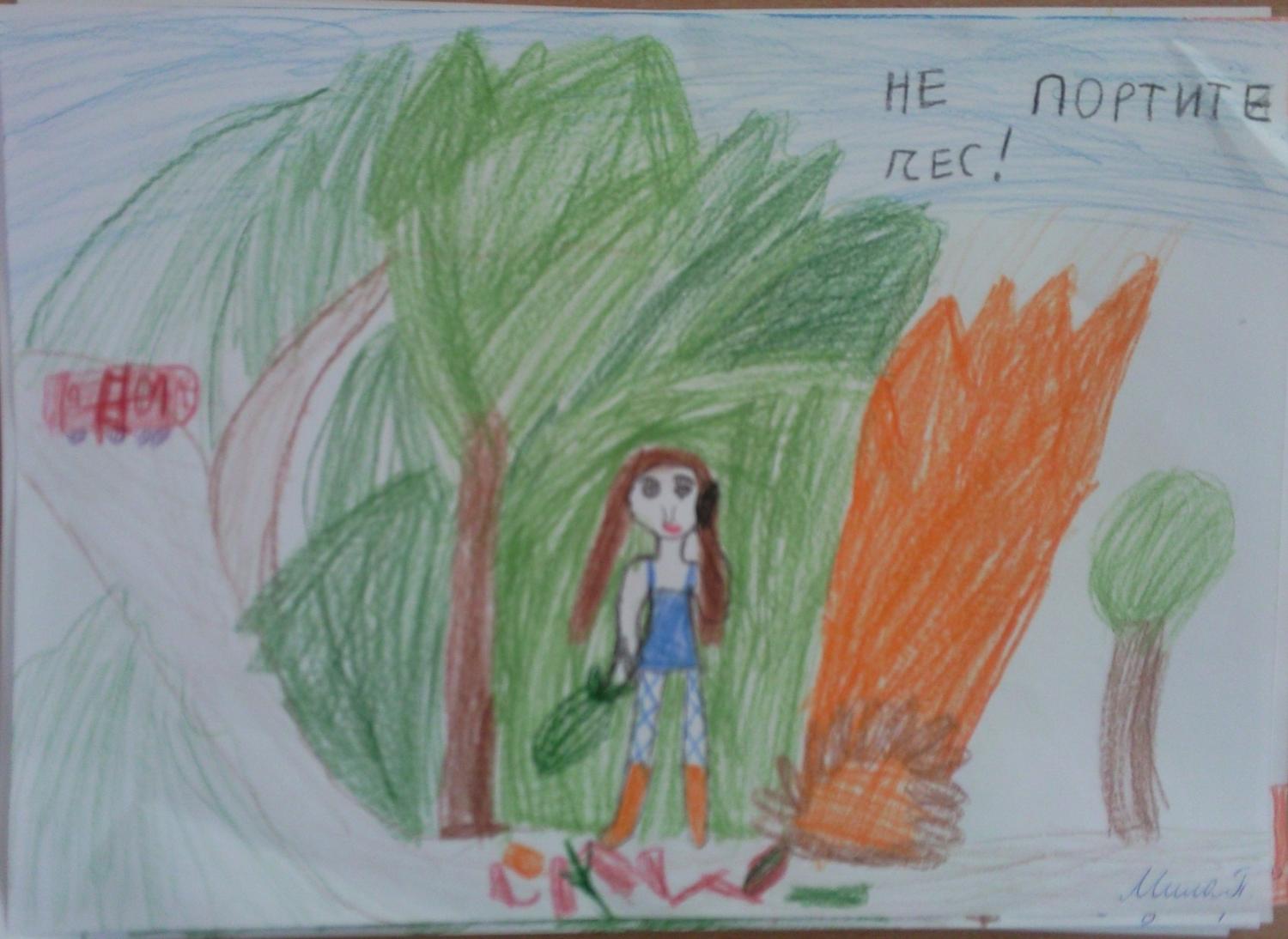 Пантюшенко Мила
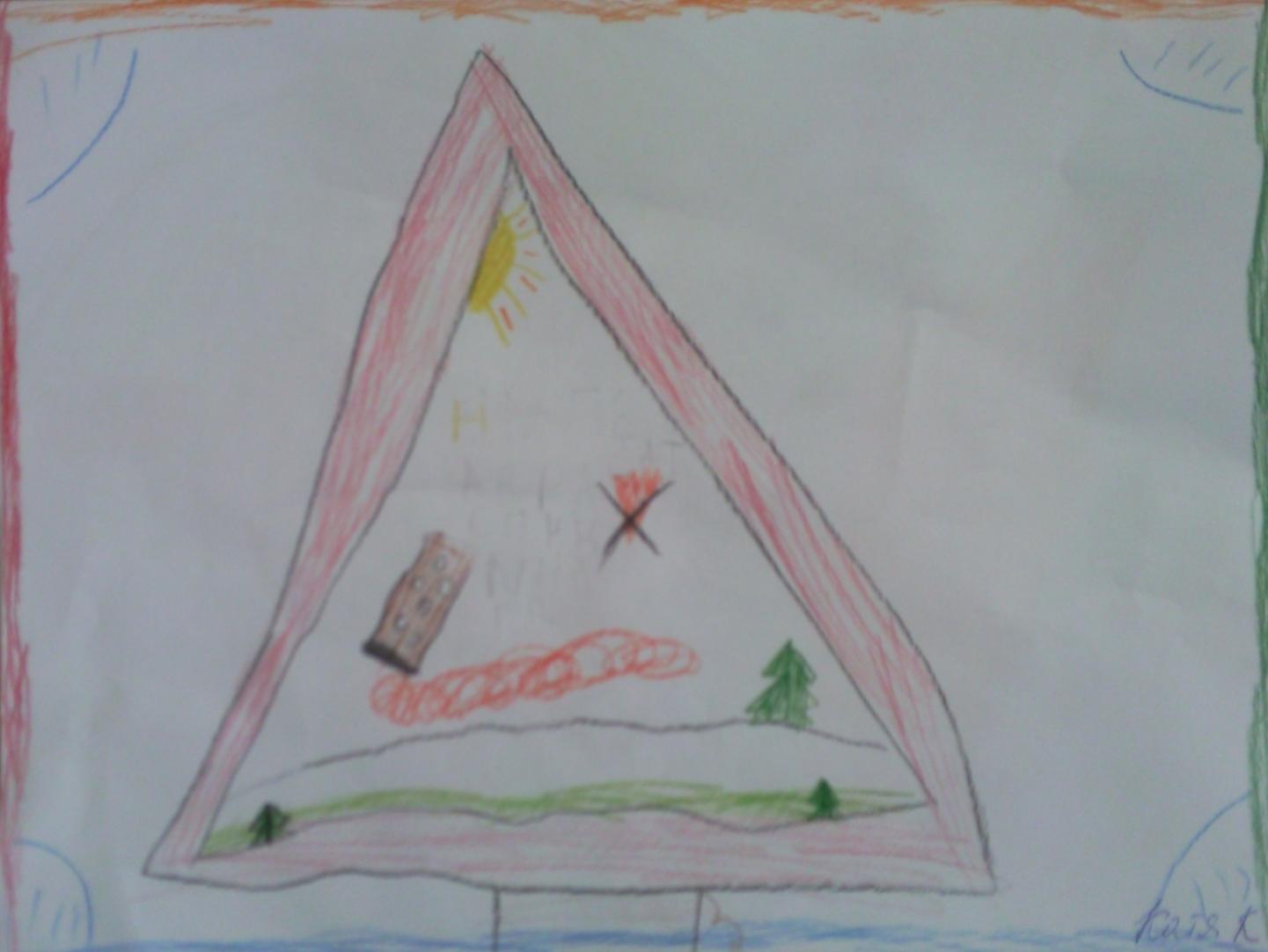 Кузнецова Катя
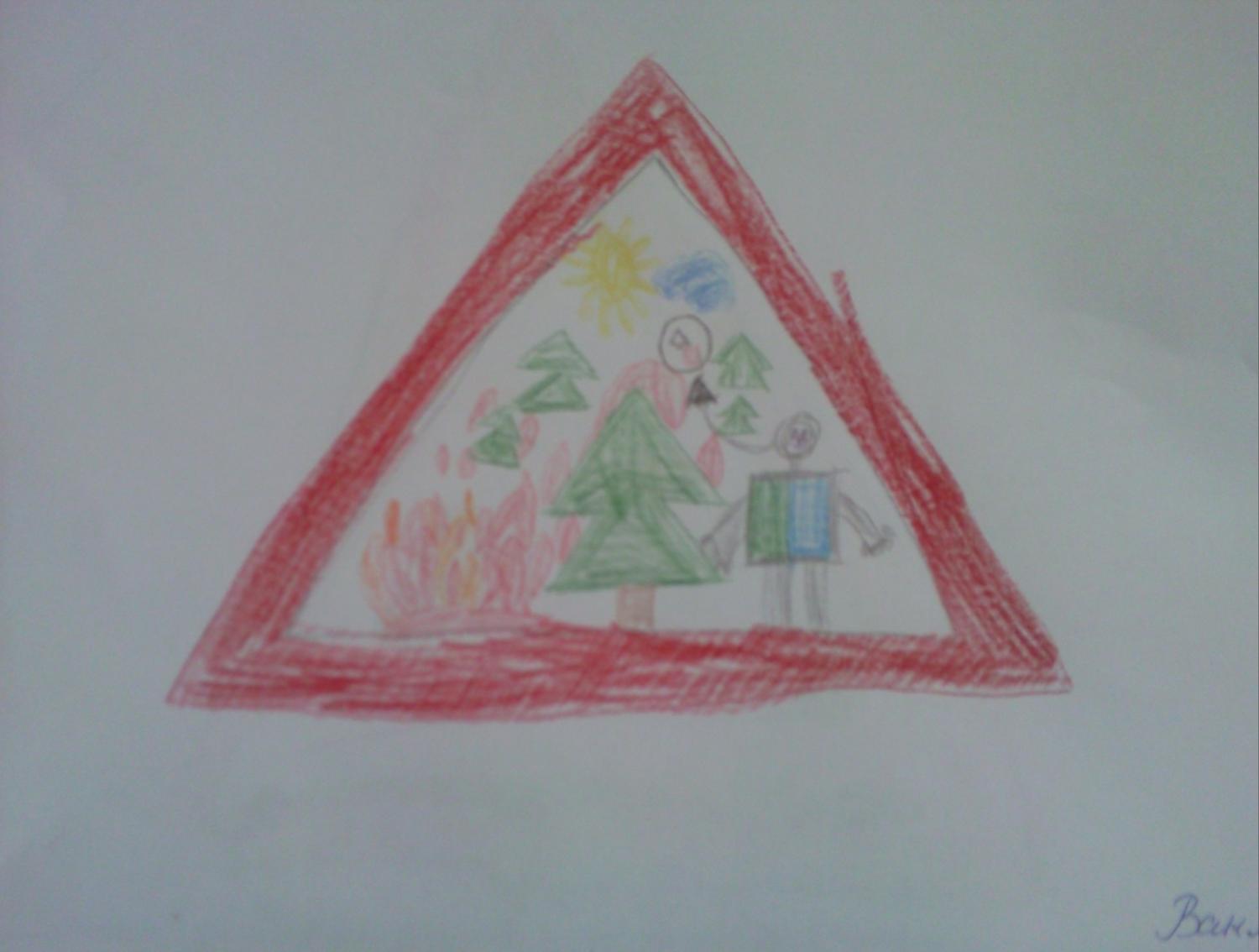 Сологубов
Ваня
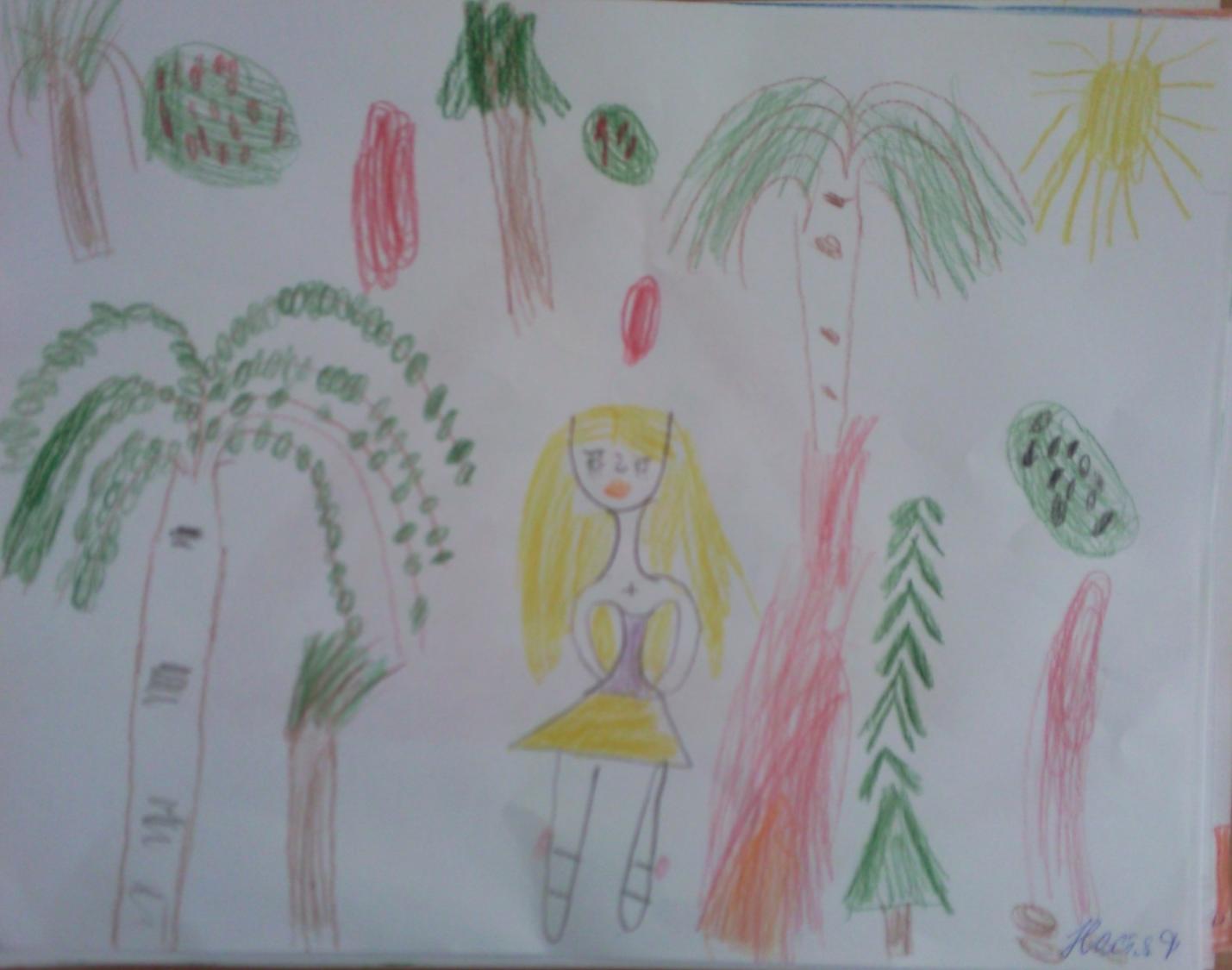 Филонова
Настя
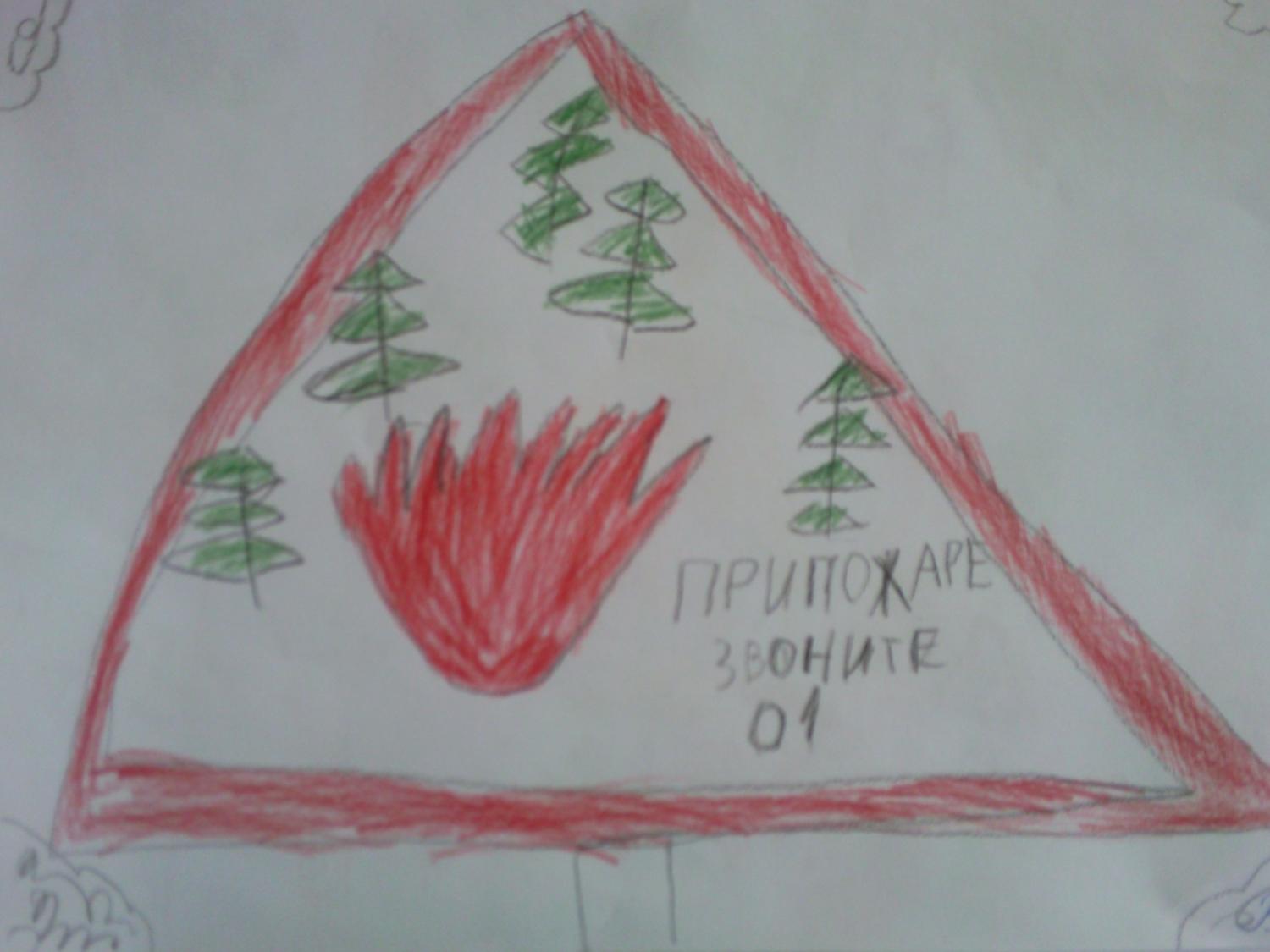 Довгий Иван
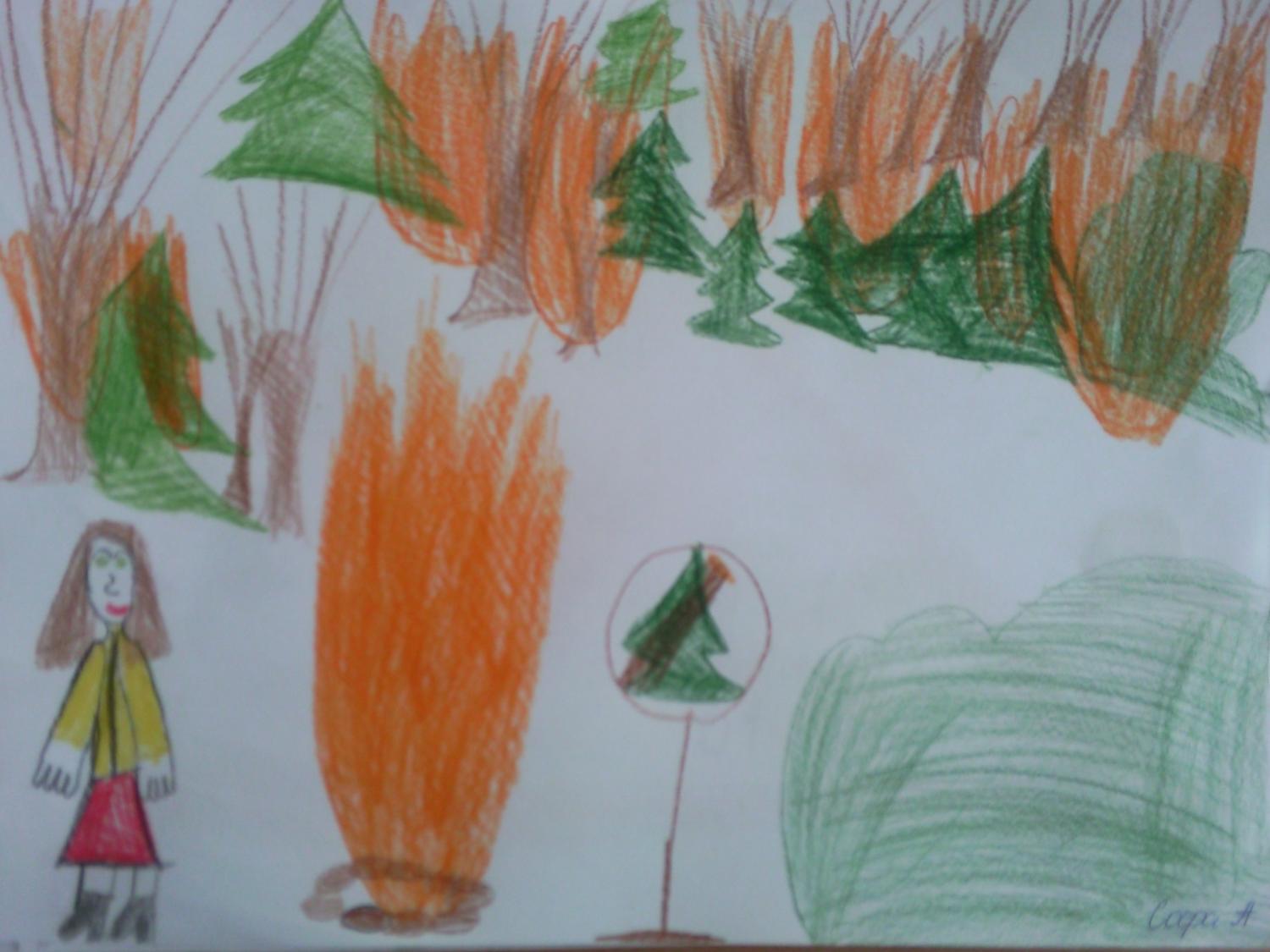 Арустомян Софа